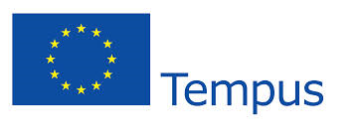 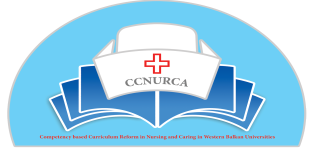 CCNURCA: 544169–TEMPUS–1–2013-1-BE-TEMPUS-JPCR
Progress of the project
By the end of 2014 (December) every partner from the WB will:
Have a description of a competence based curriculum
Have  (for each year and each course) a description of 
Content
Learning material (books, courses)
Work form (teaching methodology)
Evaluation (type of assessment, way of assessment, period)
Have an implementation plan
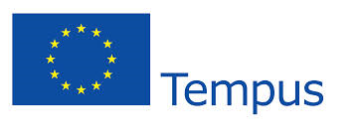 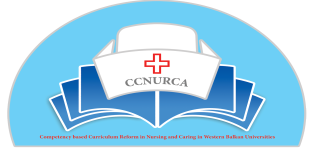 CCNURCA: 544169–TEMPUS–1–2013-1-BE-TEMPUS-JPCR
Progress of the project
By the end of February 2015 every partner from the WB will:

Demonstrate their reformed curriculum and implementation plan for
 the respective ministries (regional accreditation)
 the EC delegation (validation)

Be prepared for an ‘pre -audit’ (A. Govaert)
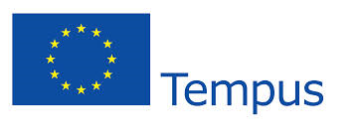 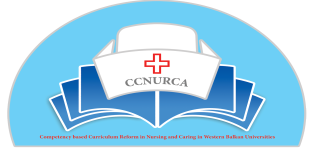 CCNURCA: 544169–TEMPUS–1–2013-1-BE-TEMPUS-JPCR
Key points
Communication skills are an important element of the competences
Communication skills can and must be assessed
Assessers (examiners) should be trained / certified
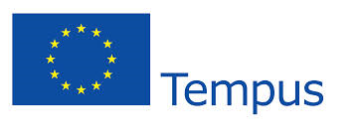 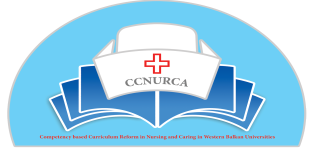 CCNURCA: 544169–TEMPUS–1–2013-1-BE-TEMPUS-JPCR
Key points
Quality of assessment in EU: improvement topics
Variability among lecturers
Freedom for teachers may be too high
Standards and protocols needed
Unclear criteria / indicators for students
Questionable objectivity
No standardization from students point of view
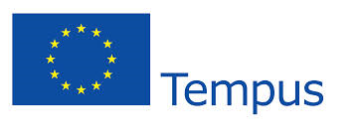 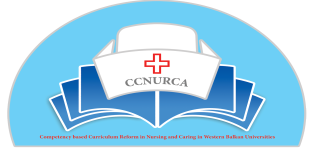 CCNURCA: 544169–TEMPUS–1–2013-1-BE-TEMPUS-JPCR
Key points
Quality of assessment in WB: improvement topics
Use of framework desirable
Training of examiners & teacher required
Methodology is variable
More competence based assessment needed
Learning outcomes should be more aligned with assessment 
Alignment content of course, methodology and assessment required
More practical skills in the curricula (content and assessment)
Practical and theoretical assessment not always integrated
Success -rate can be higher
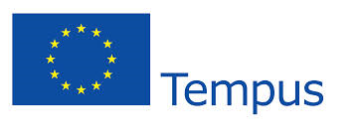 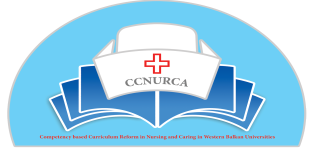 CCNURCA: 544169–TEMPUS–1–2013-1-BE-TEMPUS-JPCR
Key points
Quality of assessment in WB: improvement topics
Standardization and protocols for assessment should be increased 
Assessment should be more evidence based
Approach needs to be more systematic to get everyone ‘on board’
A catalogue of knowledge and skills is desirable
Minimum standards must be defined
New methodologies (OSE, OSCE, e-learning & gamification, actors, mannequins)
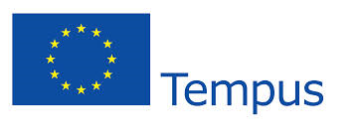 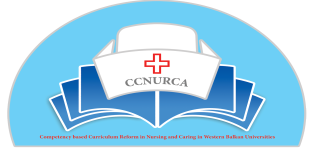 CCNURCA: 544169–TEMPUS–1–2013-1-BE-TEMPUS-JPCR
Key points
A test cycle contains (see workbook)
Test design : various types of tests that focus on learning outcomes (verb, type, subject, standard, context)
Context is more complex depending on the level/year
Use of Taxonomy (Bloom) recommended
Assessors ≠ Trainers (=> objectivity)
Influenced by the vision / culture of the organization
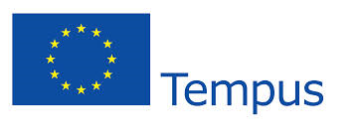 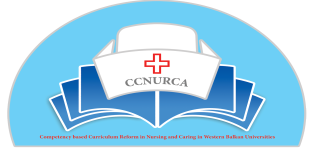 CCNURCA: 544169–TEMPUS–1–2013-1-BE-TEMPUS-JPCR
Key points
Communication  related to 5 learning paths (integral, conceptual, skills, study career supervision, reflection)
Communication Skills training related to the theme / subject of study
Communication skills training has a wide range (Basic com. skills => Motivational interview => Coaching)
Communication can be assessed via a ‘matrix’ (e.g. non verbal attitude > making contact > ask questions > justification), valuing the different communication skills